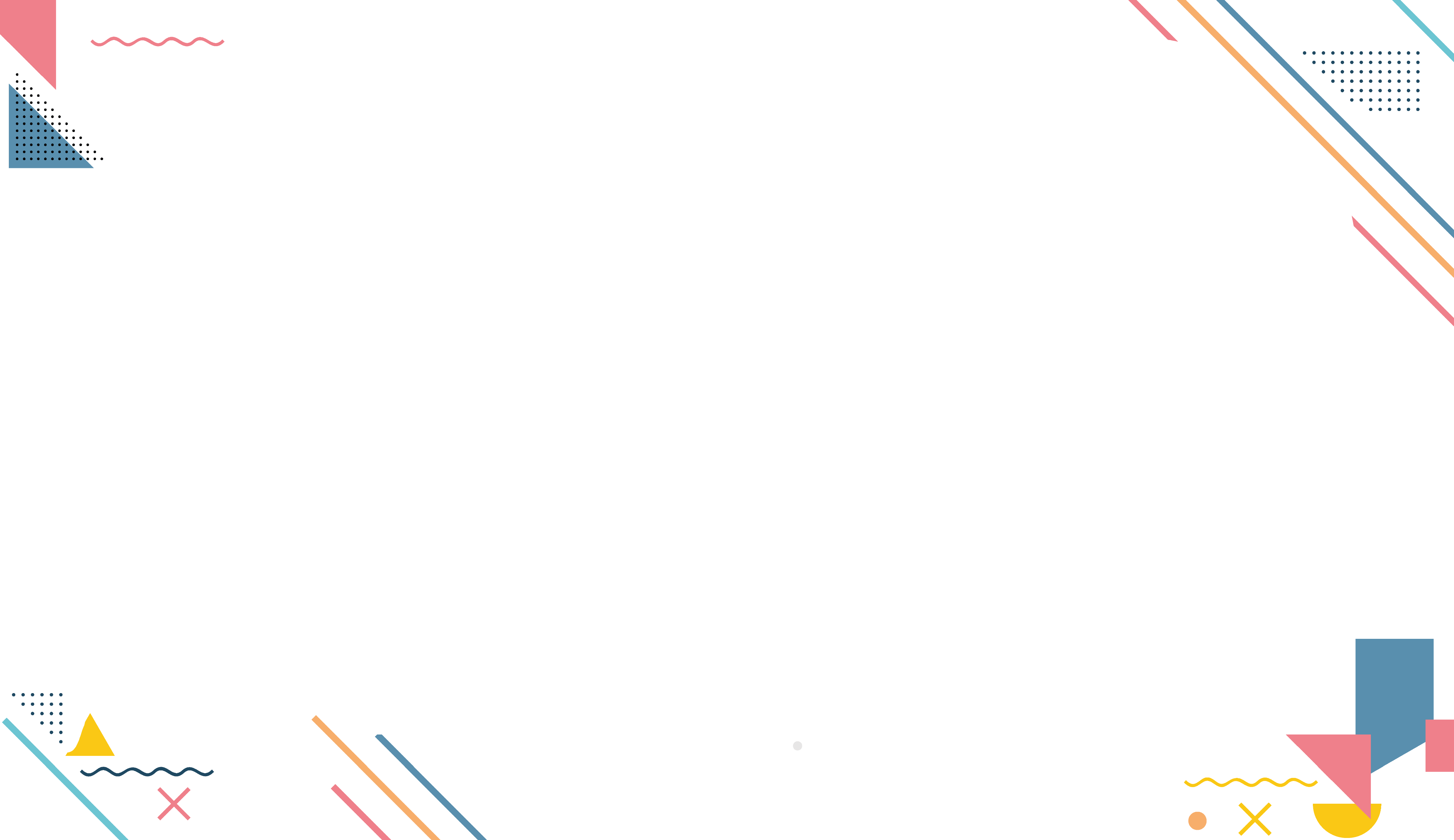 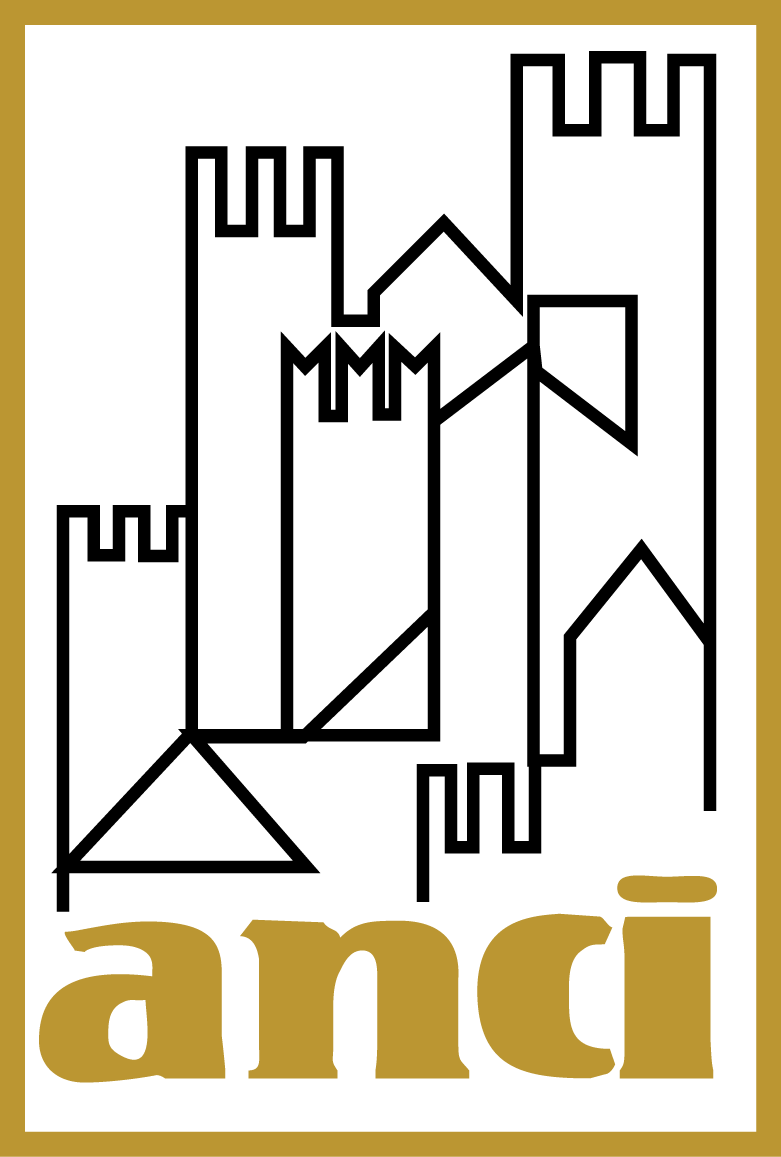 AREA ISTRUZIONE, POLITICHE EDUCATIVE, EDILIZIA SCOLASTICA,SPORT E IMPIANTISTICA SPORTIVA ANCI
NUOVO PIANO ASILI NIDO PNRR
DECRETO MIM 30 APRILE  2024 - N. 79
OLTRE 734 MLN
per realizzare circa 25.000/30.000 nuovi posti
 almeno il 40% ai  comuni  del Mezzogiorno
10%  dello stanziamento complessivo, circa 73 mln, per eventuali adesioni di  comuni privi dei requisiti minimi o che si aggregano con altri comuni limitrofi 
   
Eventuali economie o risorse disponibili:  possibilità   adesione  comuni non inseriti  all. 3 e 4
FINALITÀ
Nuove costruzioni ovvero riconversioni che prevedono demolizioni e ricostruzioni di edifici non già destinati ad asili nido: 24.000 mila euro a nuovo posto
Solo riconversioni edifici esistenti non già destinati ad asilo nido: 20.000 mila euro a nuovo posto
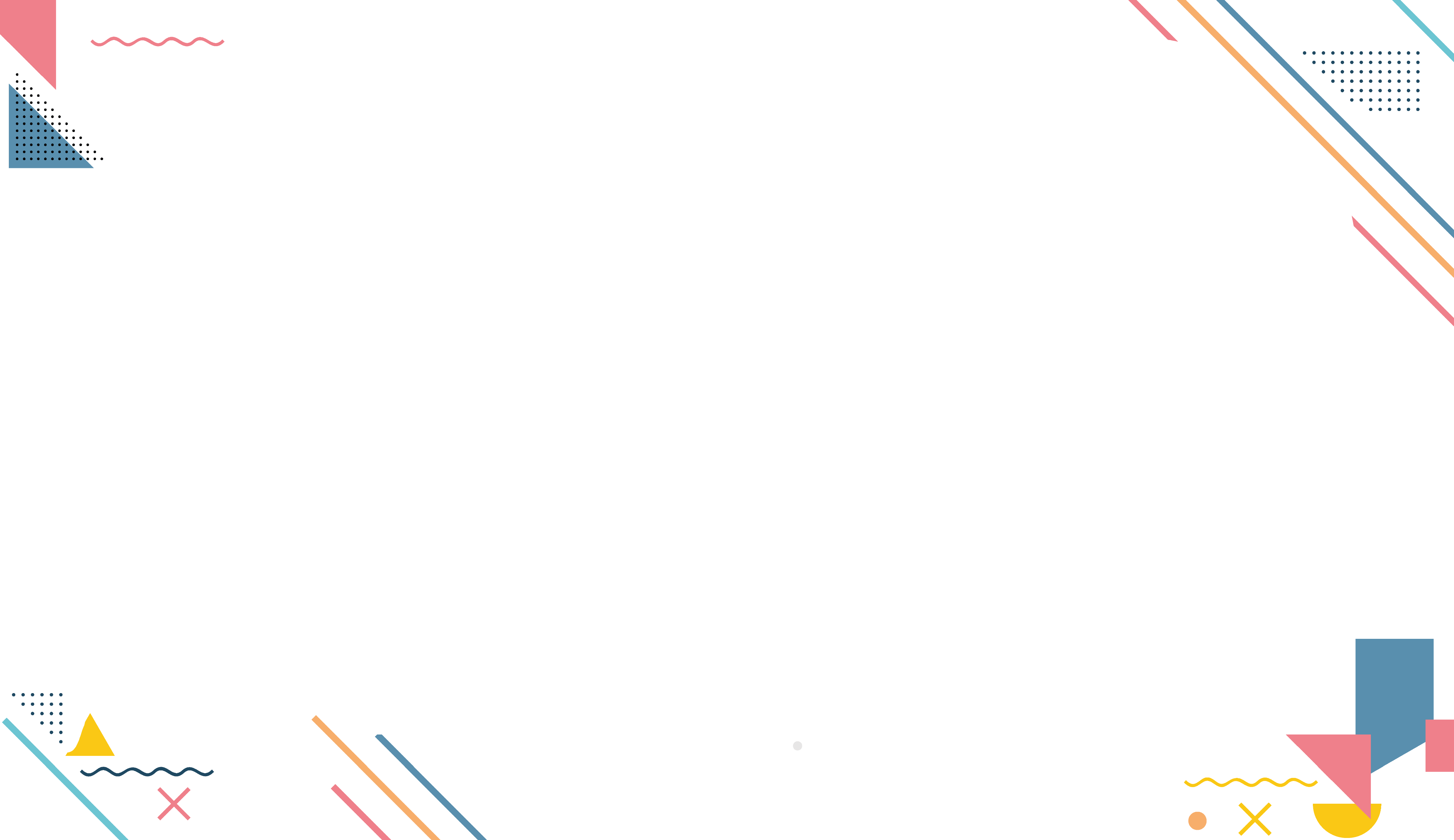 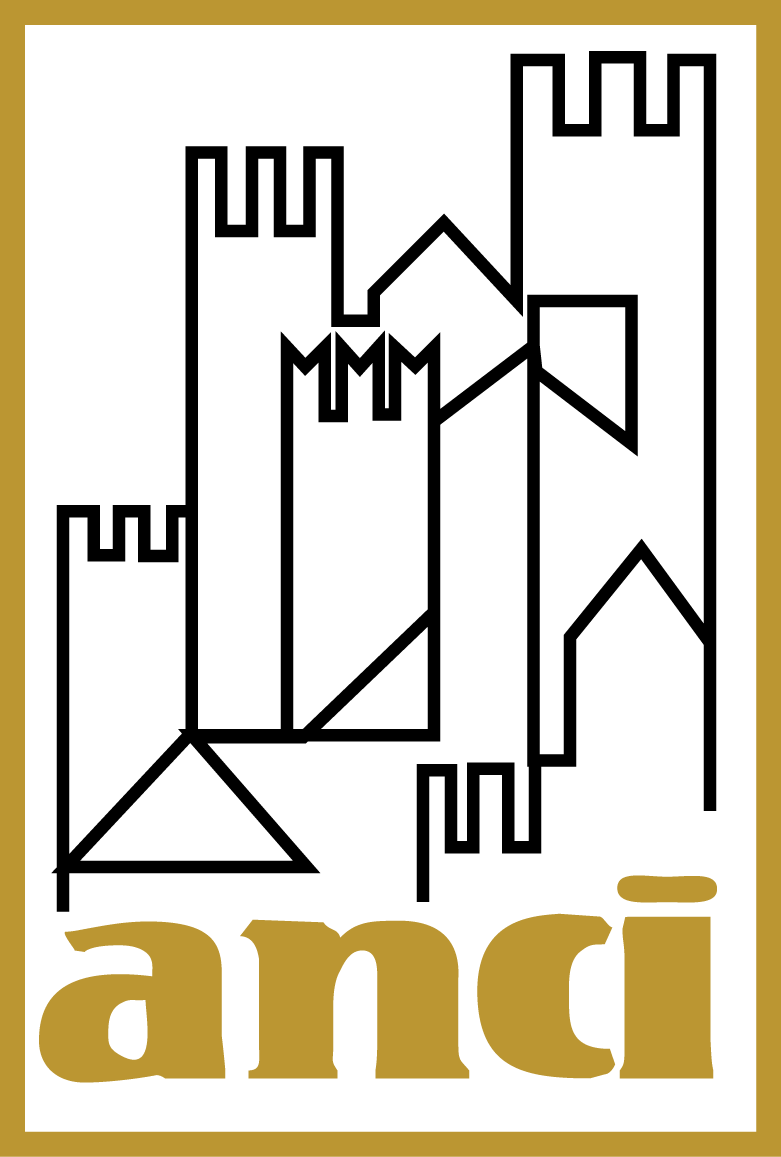 DESTINATARI
COMUNI – All. 4
Con popolazione residente  fascia di età 0-2 anni  con almeno 60 bambini (Istat 2021); 
Con copertura del servizio nella fascia di età  0-2 anni inferiore al 33%
COMUNI SEDI DELLE 14 CITTÀ METROPOLITANE All. 3
–
a prescindere dal livello di copertura del servizio
COMUNI NON INSERITI All.  4
COMUNI  non inseriti all.3 e 4
Comuni con popolazione residente fascia 0/2 inferiore a 60 bambini e con copertura servizio inferiore  al 33% partecipazione in  forma  aggregata e in convenzione con comuni limitrofi che  da soli non possiedono i  requisiti  minimi. 
In via residuale, esauriti elenchi 3 e 4, in presenza di risorse possono presentare candidatura:  comuni con  copertura servizio oltre il 33% presenti o meno negli elenchi. Predisposta un’ulteriore graduatoria
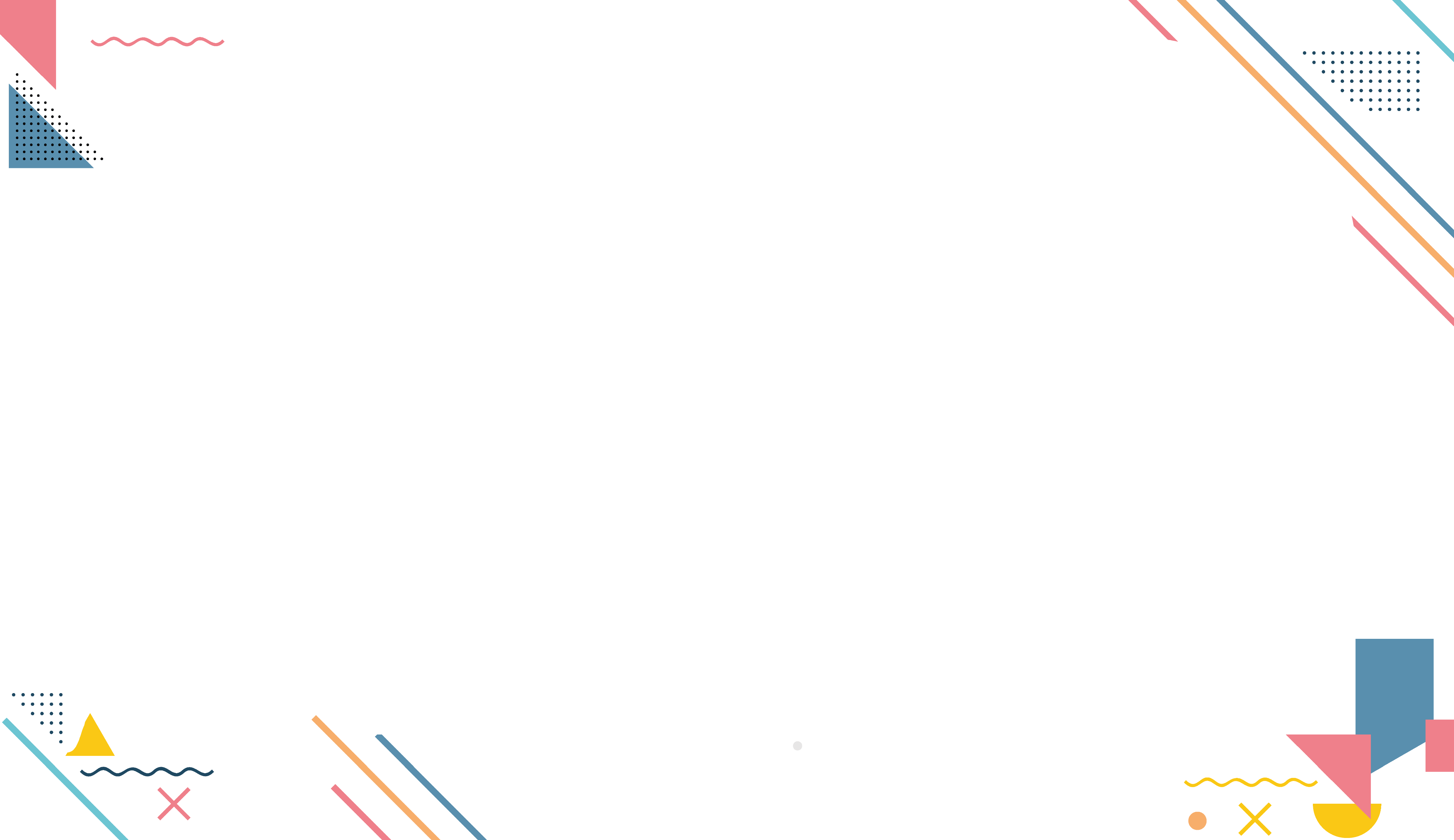 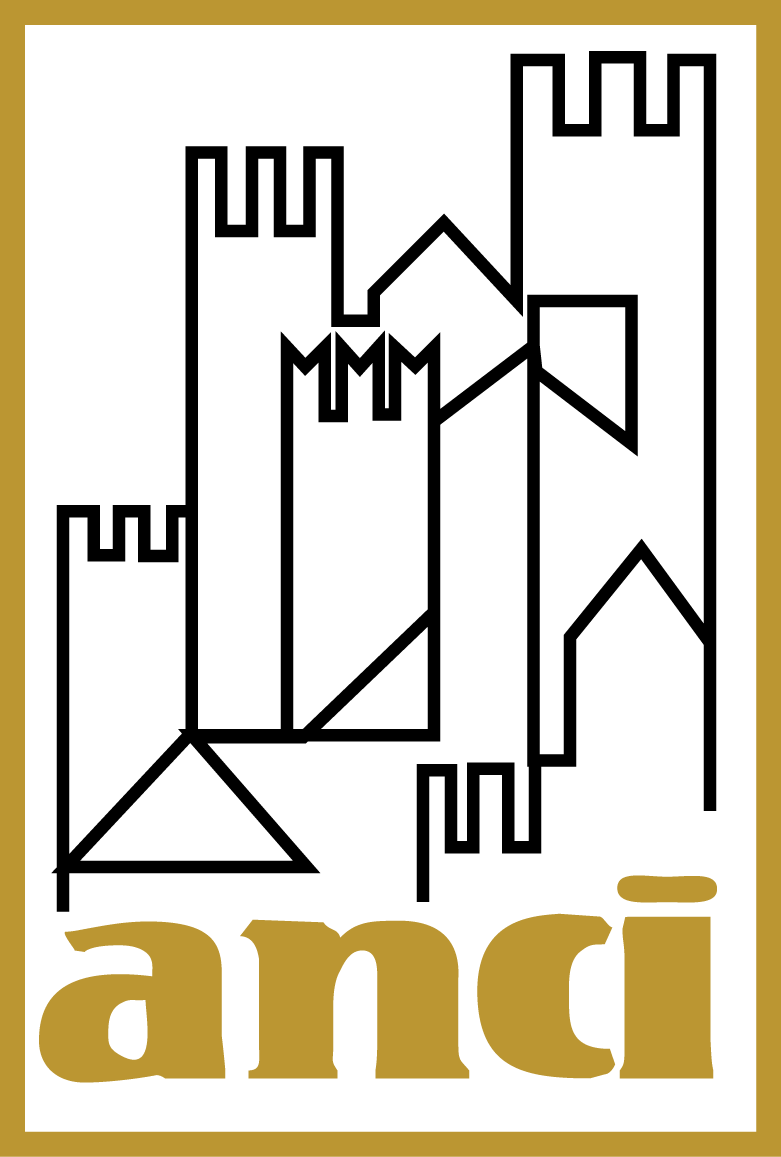 PROCEDURA/TEMPISTICA
Avviso pubblico Unità Missione Pnrr  per termini e modalità di attuazione delle procedure 

In sede di procedura di adesione  i Comuni possono chiedere  il supporto di INVITALIA per la fase di gestione degli appalti

I Comuni possono ricorrere a flessibilità massima: riduzione del 20% sui nuovi posti previsi, con proporzionale riduzione dell’importo di finanziamento

Entro il  31 maggio 2024: istruttoria e autorizzazione da parte dell’Unità di Missione PNRR MIM per il finanziamento

Entro il 31 ottobre 2024: i Comuni aggiudicano i lavori nel rispetto del cronoprogramma e delle procedure contenute nell’accordo di concessione